Structure, Governance and Operations:
Differentiators in US and Greek Universities
George Korfiatis
Michael Amiridis
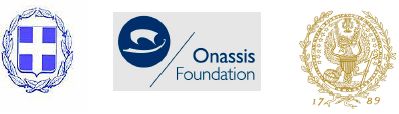 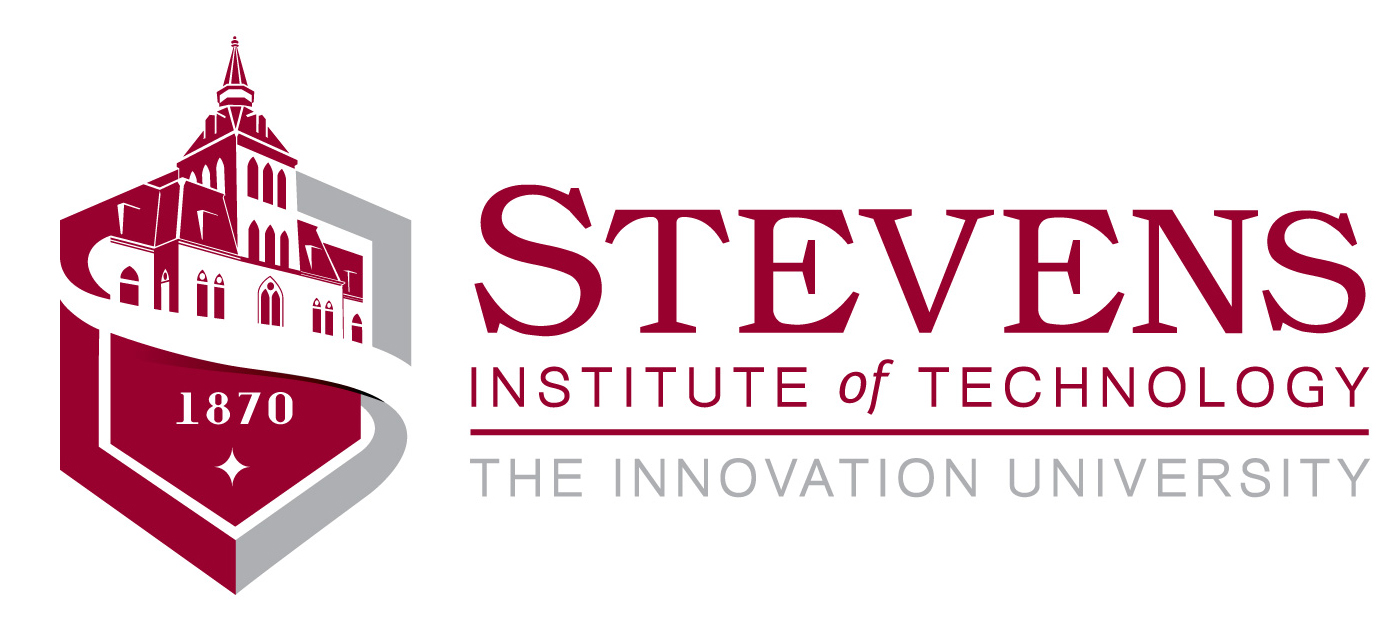 First Greece-U.S. Academic Meeting
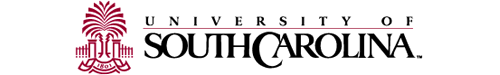 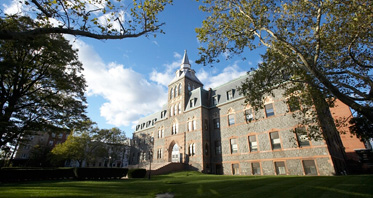 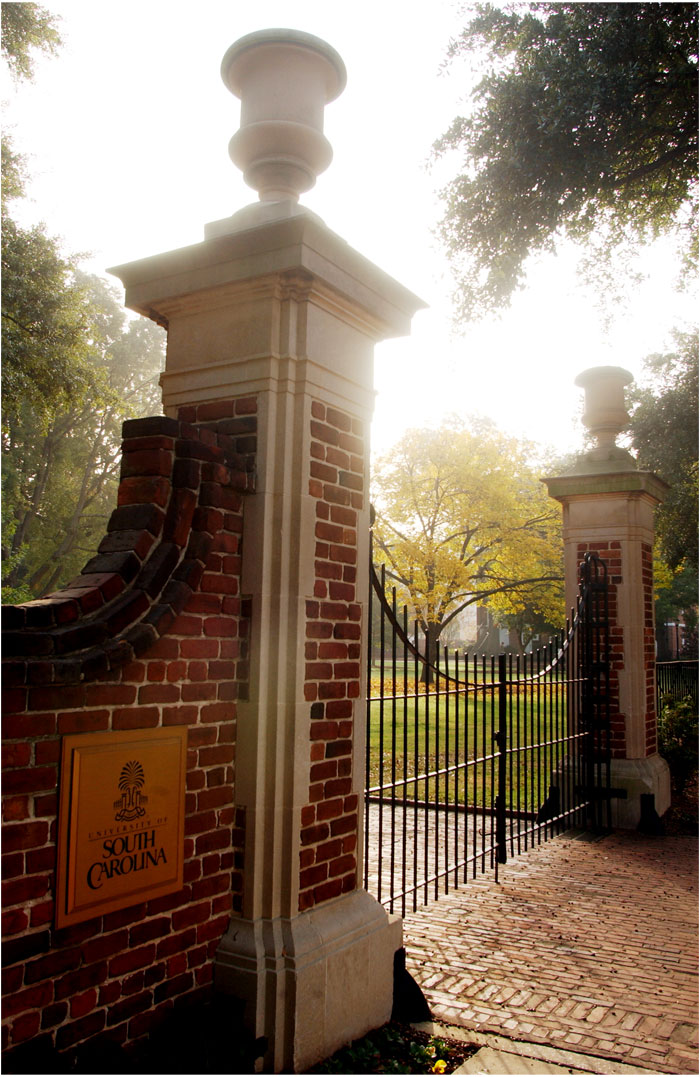 Washington DC January 14-15, 2011
[Speaker Notes: New to Stevens, kind of….
Insider / Outsider perspective
My role here is to drive enrollment through building out brand and sharing ideas
Externally: The idea of Stevens  - our story and our offerings
Internally: The idea of leveraging our efforts and resources in marketing

This presentation is about those 2 ideas and the things we need to focus on to share them successfully.

Note: Integrated Marketing is a process that allows an organization to concentrate its limited resources on the greatest opportunities to increase revenue and achieve a sustainable competitive advantage.  Its about multiplying and reinforcing our strengths and efforts.]
STEVENS INSTITUTE OF TECHNOLOGY
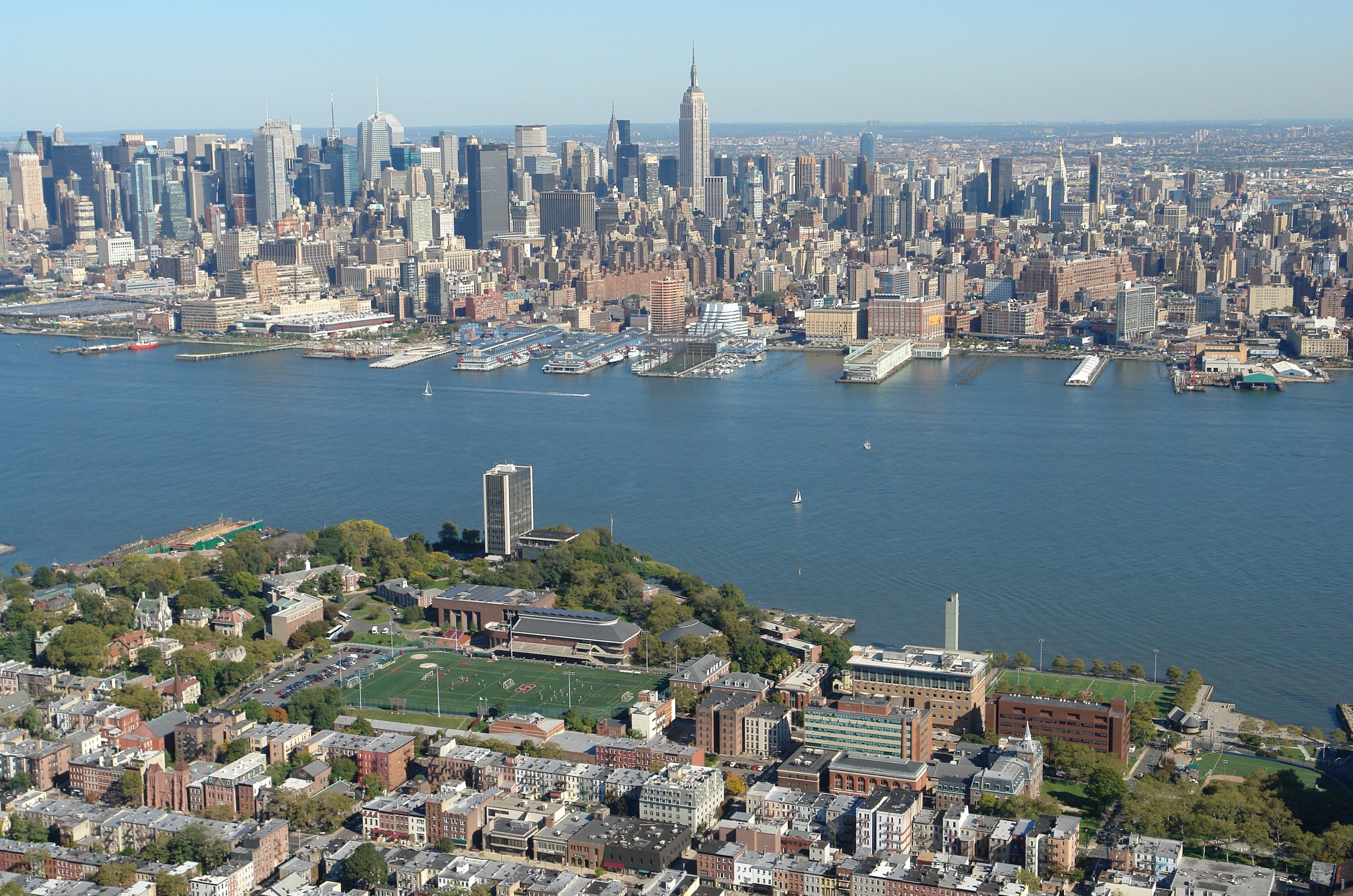 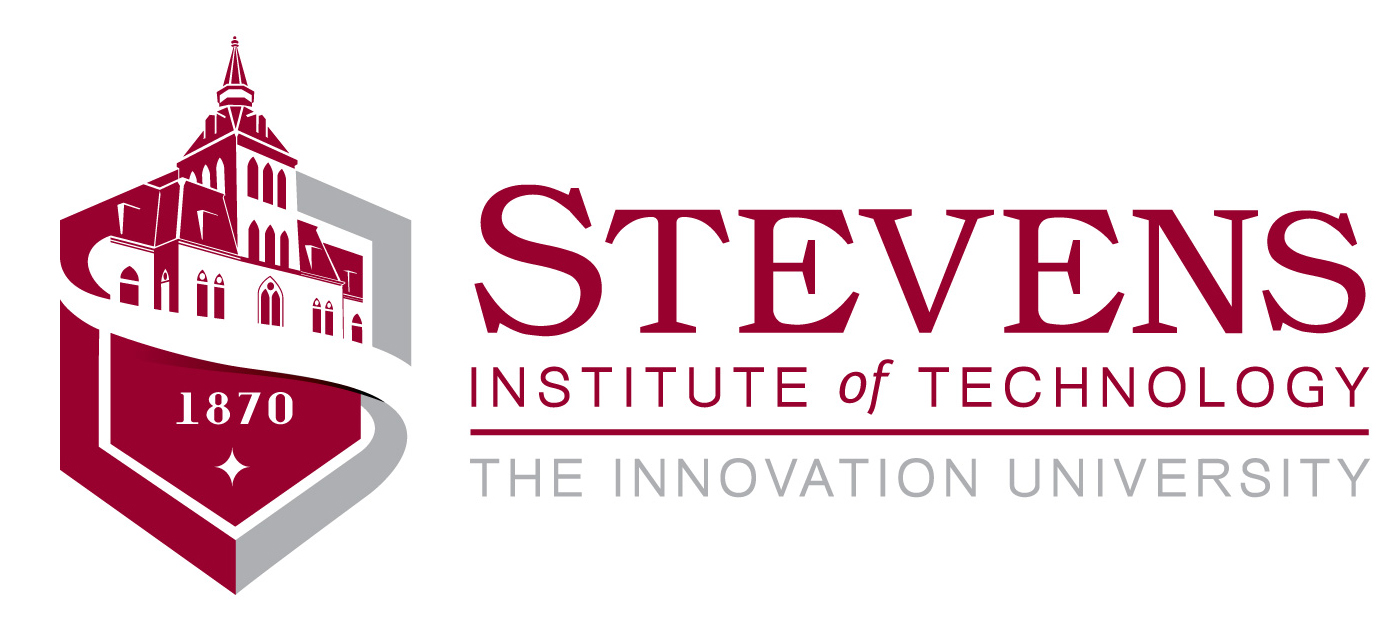 2
[Speaker Notes: Building an integrated marketing process, in any organization is this is a long term process but may have the most profound impact of all the things we discuss today because it will align our efforts and lead to greater brand awareness and operational efficiency.]
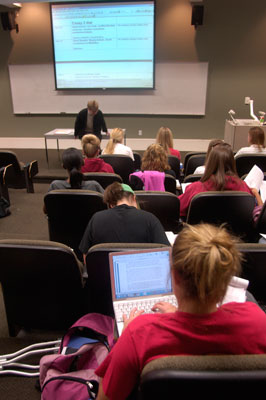 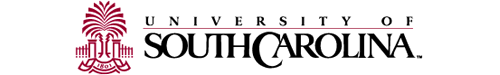 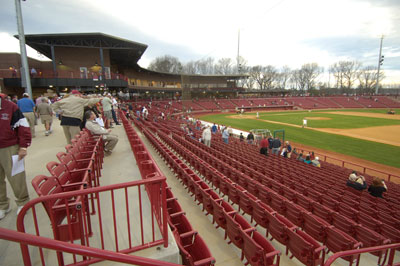 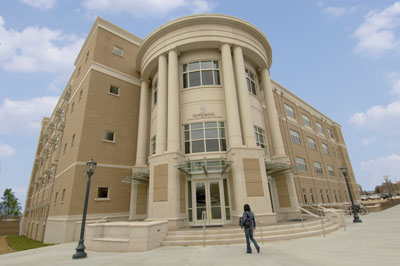 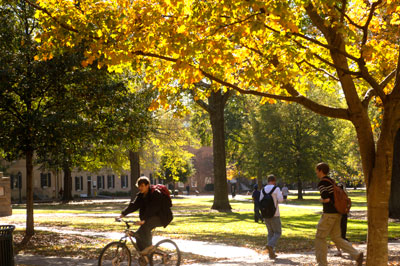 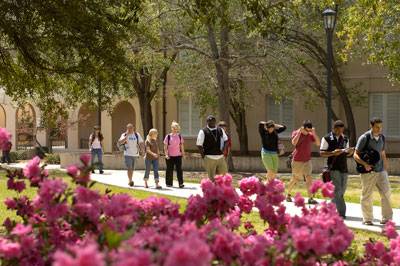 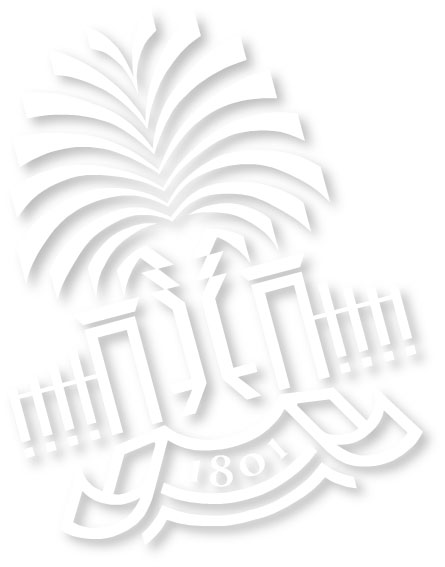 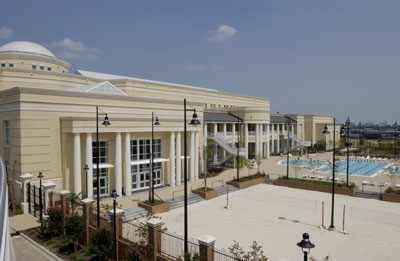 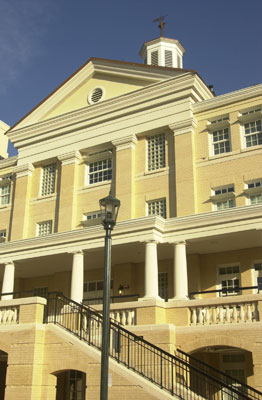 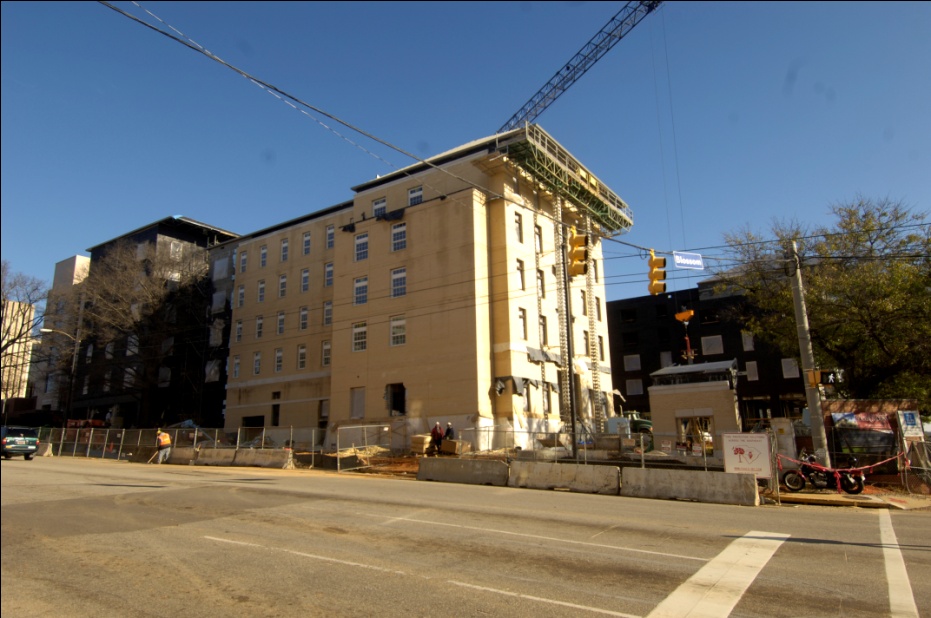 [Speaker Notes: We have a lot of quality – facilities, appearance
In fact, I believe the single most important reason why Carolina has made such progress over the last decade is its attention to the quality.
But quality will need to be advanced even more.
We will need quality in our classrooms, technology, research labs, other buildings and facilities – appearance
If we fail to emphasize quality, all of our other qualitative goals are in jeopardy]
DIFFERENTIATORS- MISSION AND FUNCTION               Source: Carnegie Foundation
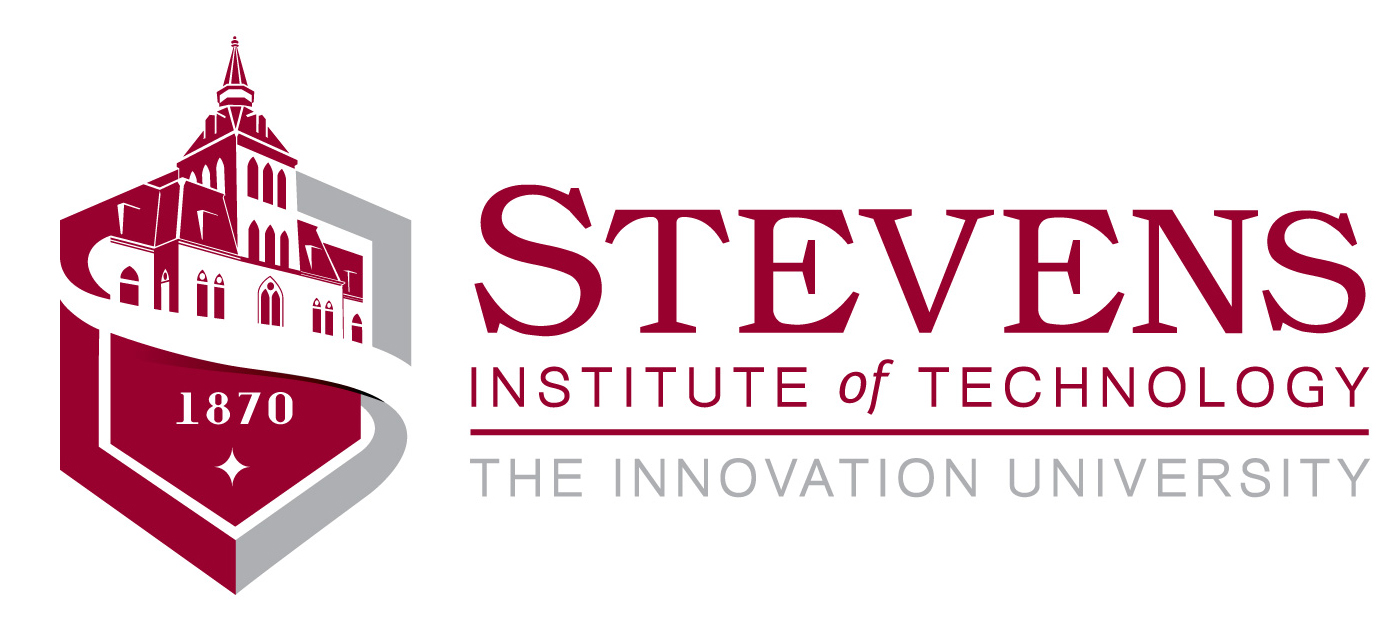 4
[Speaker Notes: Building an integrated marketing process, in any organization is this is a long term process but may have the most profound impact of all the things we discuss today because it will align our efforts and lead to greater brand awareness and operational efficiency.]
University Structure
Oversight
BOARD  OF TRUSTEES
Corporate Structure
Management
PRESIDENT-
EXECUTIVE  MANAGMENT
Administration
Academics
Auxiliaries and Support Structures
Schools/Colleges
Academic Departments/Divisions
Research Centers
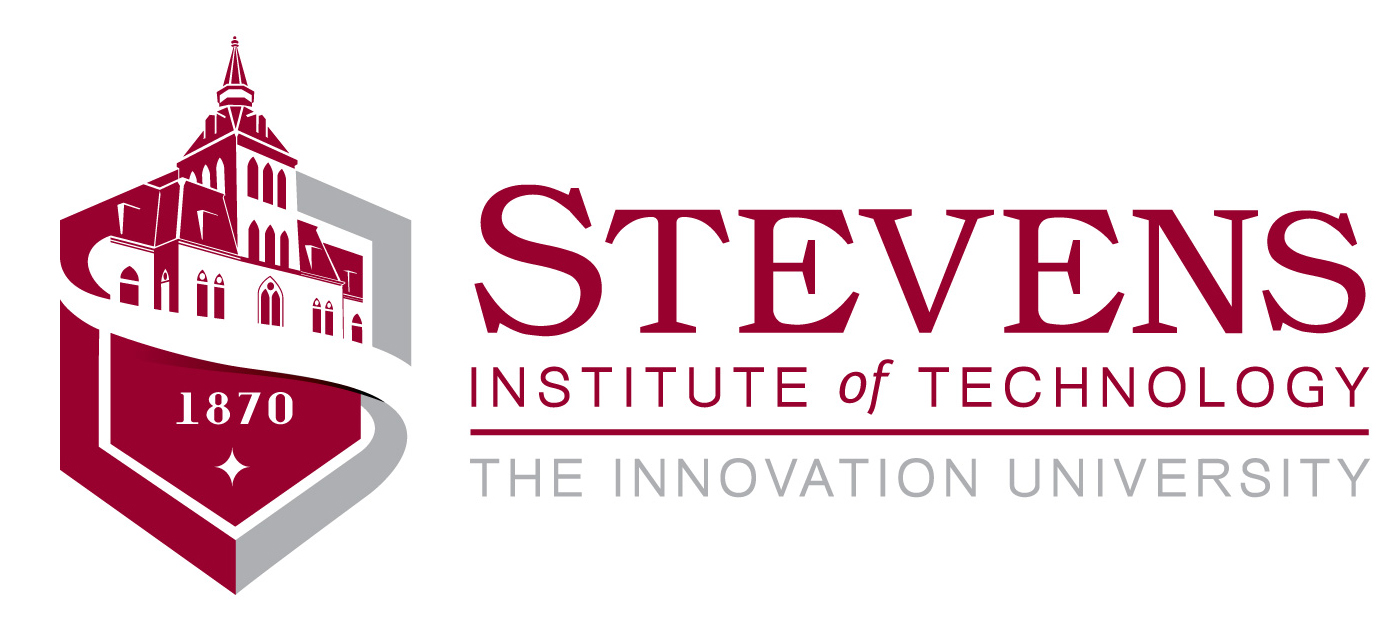 5
[Speaker Notes: Building an integrated marketing process, in any organization is this is a long term process but may have the most profound impact of all the things we discuss today because it will align our efforts and lead to greater brand awareness and operational efficiency.]
Board of Trustees
Members elected by the SC General Assembly
All members are graduates of the school
Long-term service is common

Fiduciary responsibility
President serves at their pleasure
Approve all VP appointments
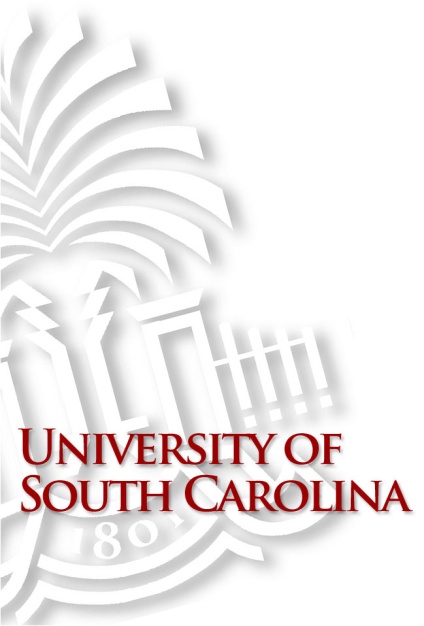 Relationship with the State
State rules and regulations apply
		Purchasing, HR, construction
Annual appropriation determined by the State
Transparency requirements
Contractual relationships with state agencies

Control of annual tuition raises
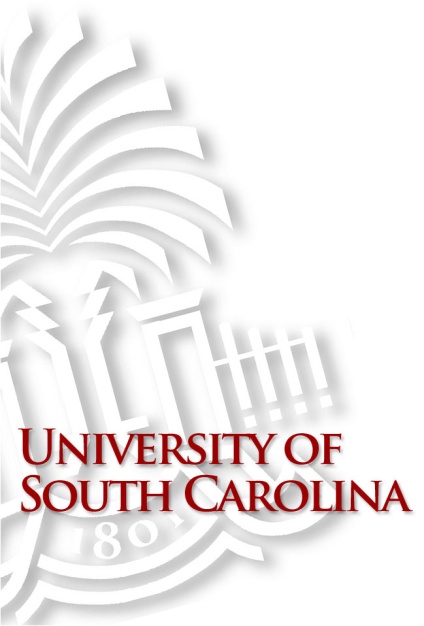 US-GREEK UNIVERSITY DIFFERENTIATORS
1-LEADERSHIP: SELECTION/APPOINTMENT

2- COMPETITION ON THE BASIS OF METRICS THAT    ENHANCES REPUTATION WHILE MEETING MISSION GOALS

3-ACCREDITATION STRUCTURE/PROCESSES

4-STRATEGIC PLANNING AND ALIGNMENT -VISION

5-SELF ASSESSMENT AND EVALUATION

6-THE ROLE OF STUDENT BODY (ORGANIZATIONS)  ON GOVERNANCE
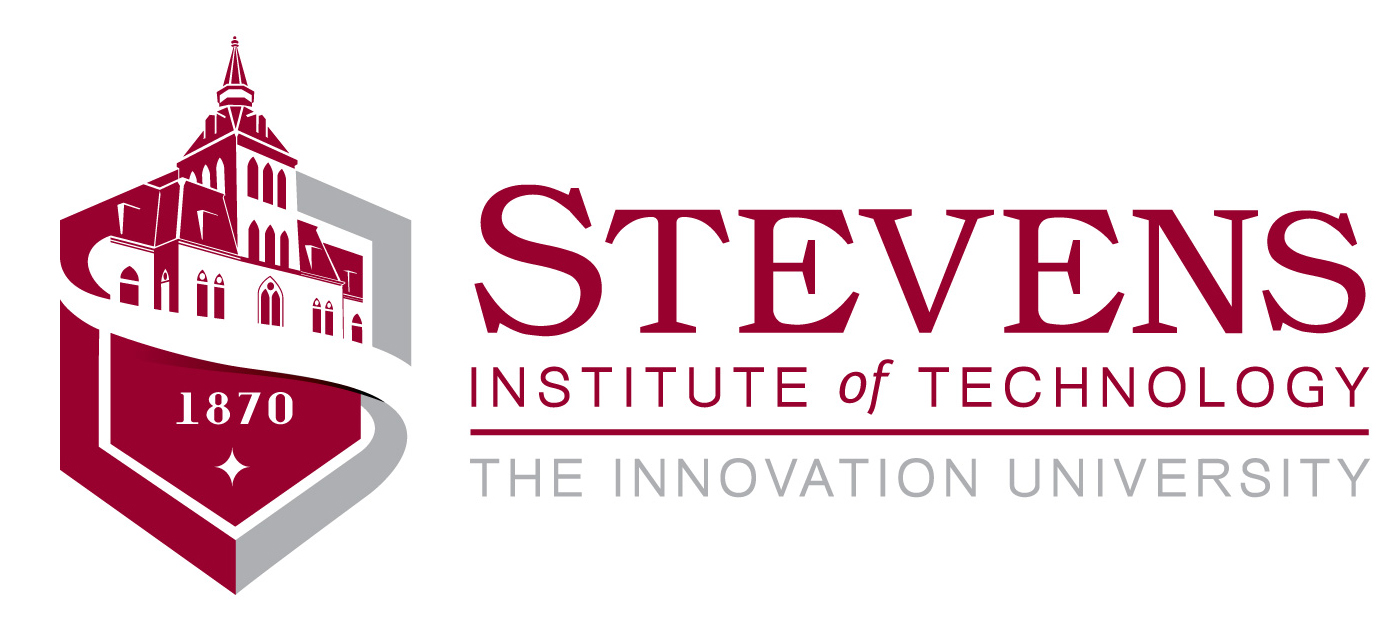 8
[Speaker Notes: Building an integrated marketing process, in any organization is this is a long term process but may have the most profound impact of all the things we discuss today because it will align our efforts and lead to greater brand awareness and operational efficiency.]
LARGE SCALE ISSUES
1- Emergence of Private for Profit Universities

2- Online Education

3- Third Party Rankings

4-  Global Presence/Global Competition

5-  Role of Modern University in a Knowledge Economy

6- Pushing the Envelope of Research/Exploitation of IP

7- Cost of Education
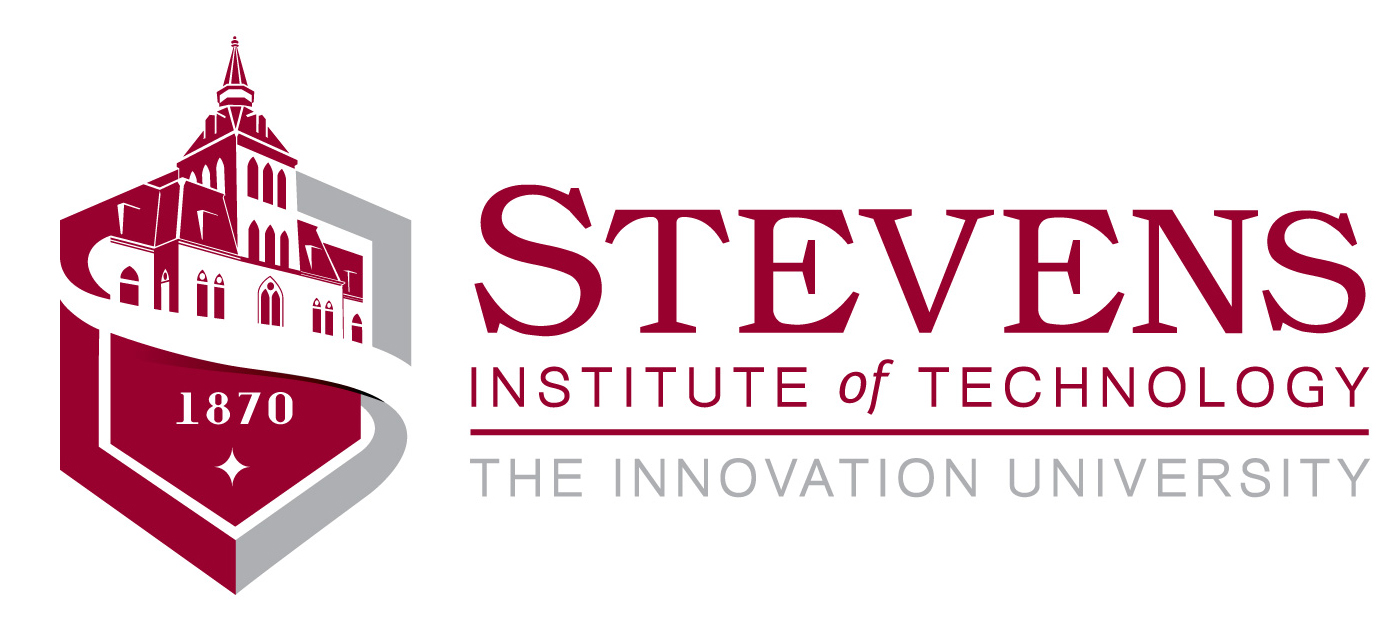 9
[Speaker Notes: Building an integrated marketing process, in any organization is this is a long term process but may have the most profound impact of all the things we discuss today because it will align our efforts and lead to greater brand awareness and operational efficiency.]
State Accountability
Accessibility and affordability for in-state students
Retention and graduation rates
Impact on economic development
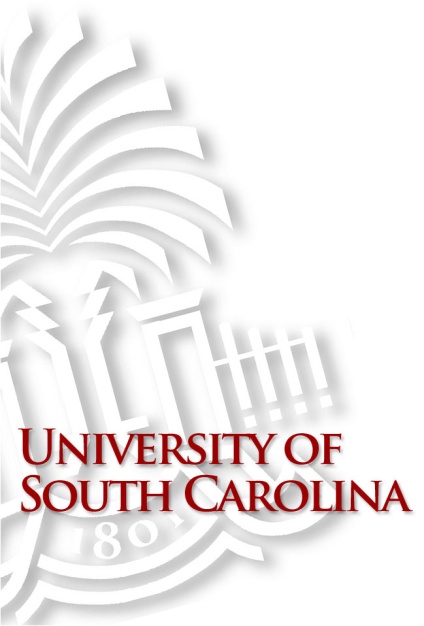 State Appropriations 1999-2011
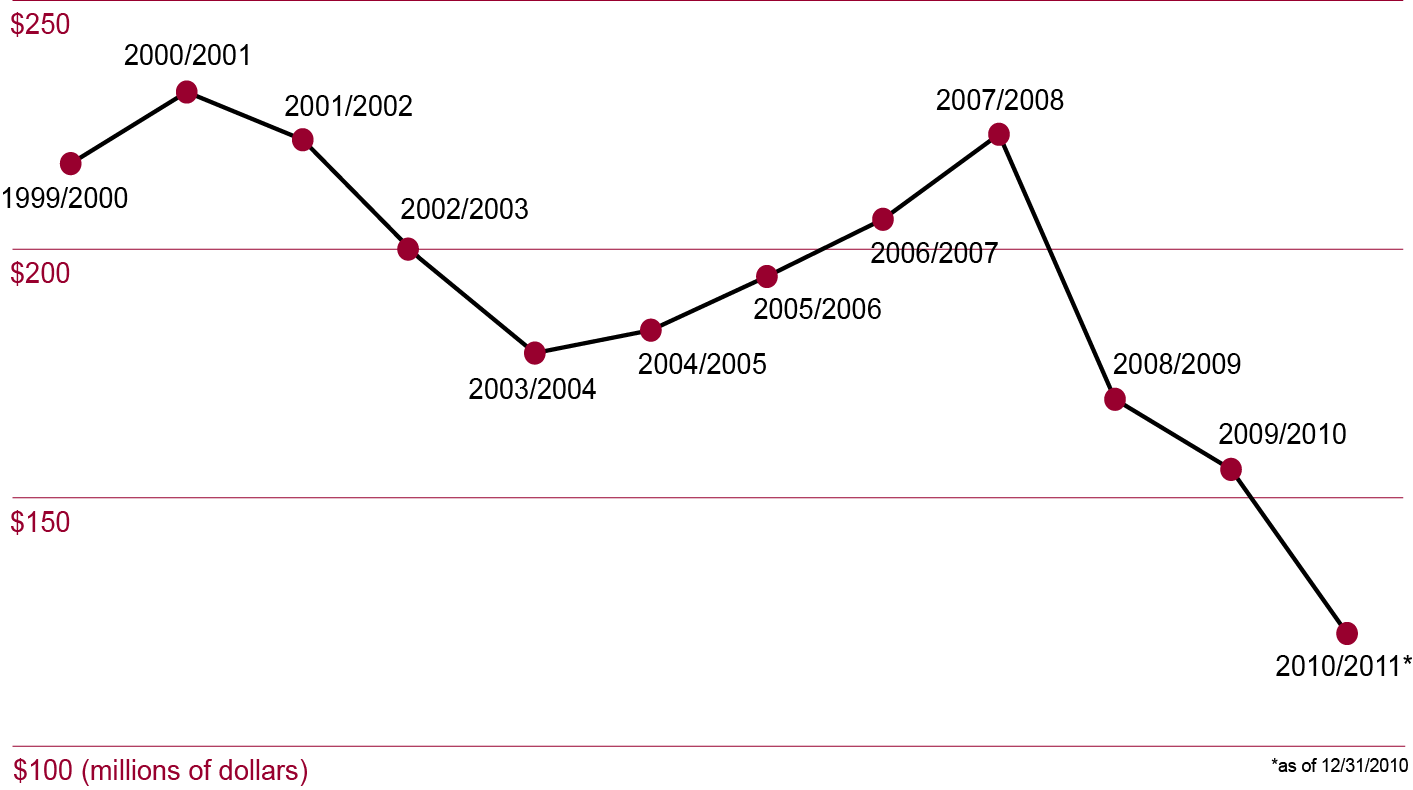 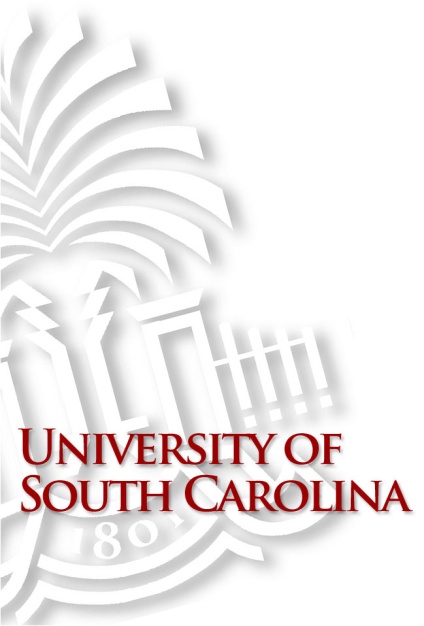 USC Columbia
FY11 Total Current Funds Revenue Budget
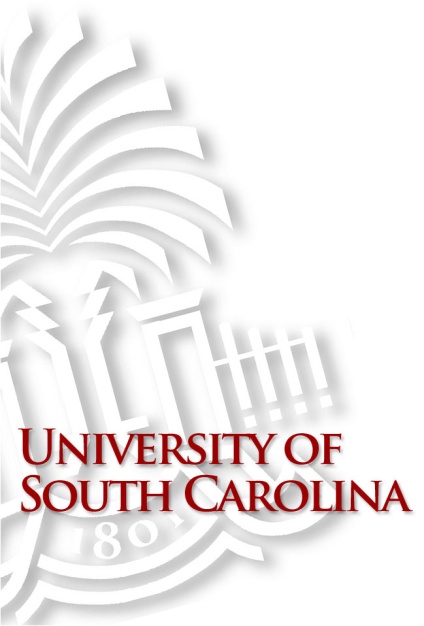 Total Current Funds Revenue Sources
13
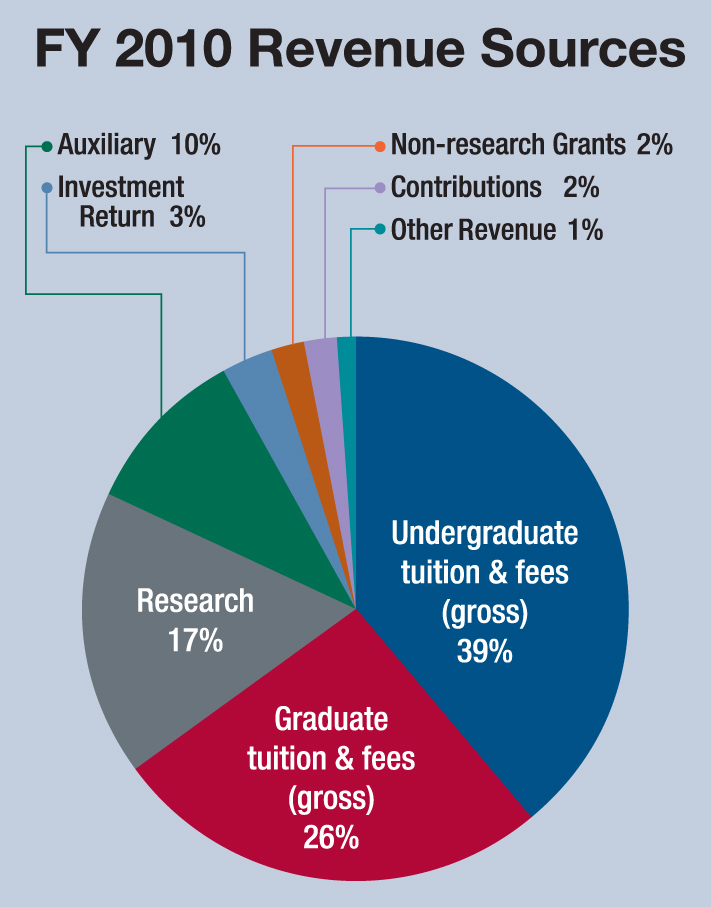 STEVENS
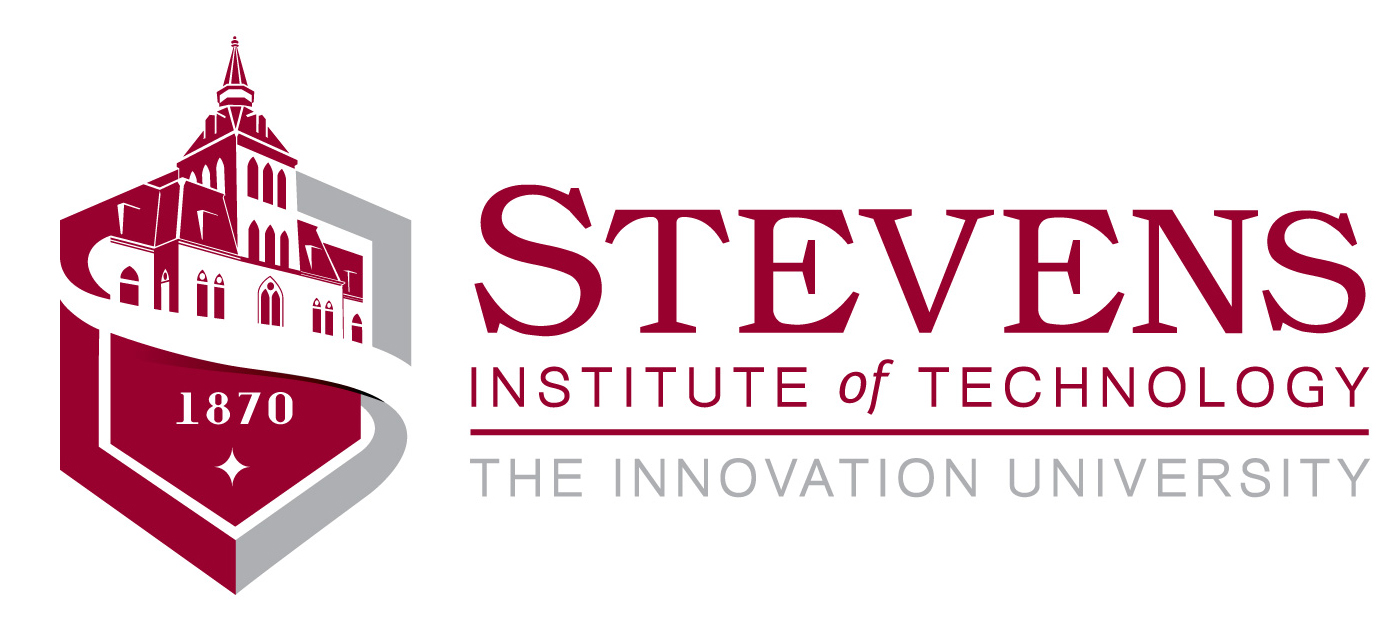 14
[Speaker Notes: Building an integrated marketing process, in any organization is this is a long term process but may have the most profound impact of all the things we discuss today because it will align our efforts and lead to greater brand awareness and operational efficiency.]
Budgeting under Crisis
Adjusted enrollments
Raised tuition
Cut expenses
		Eliminated programs
		Eliminated staff positions
		Increased teaching loads
		
		Froze faculty hiring
		Introduced furloughs
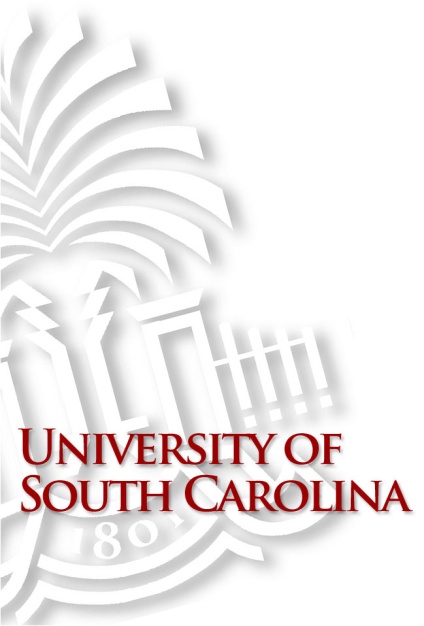 US-GREEK COLLABORATION
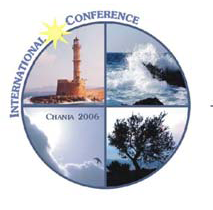 My philosophy:

Bottom-Up : Chemistry
Top-Down: Nurturing
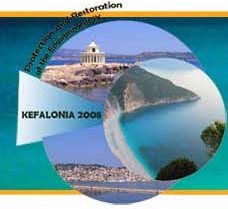 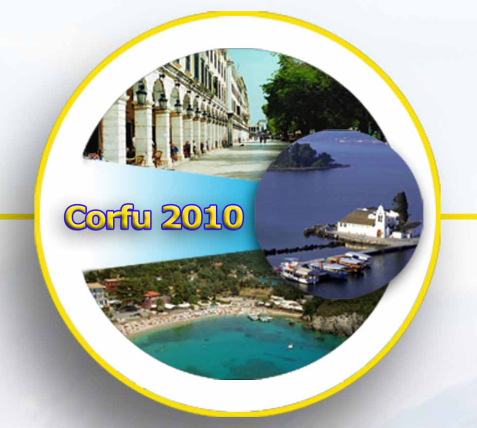 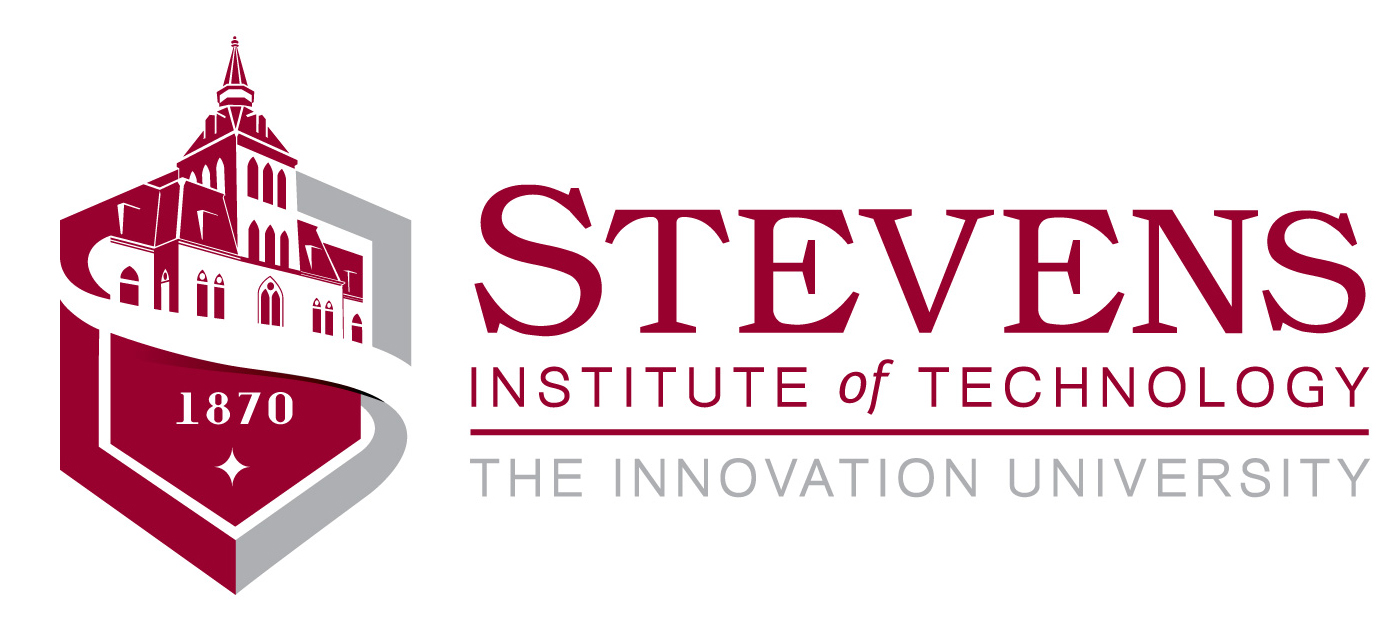 16
[Speaker Notes: Building an integrated marketing process, in any organization is this is a long term process but may have the most profound impact of all the things we discuss today because it will align our efforts and lead to greater brand awareness and operational efficiency.]
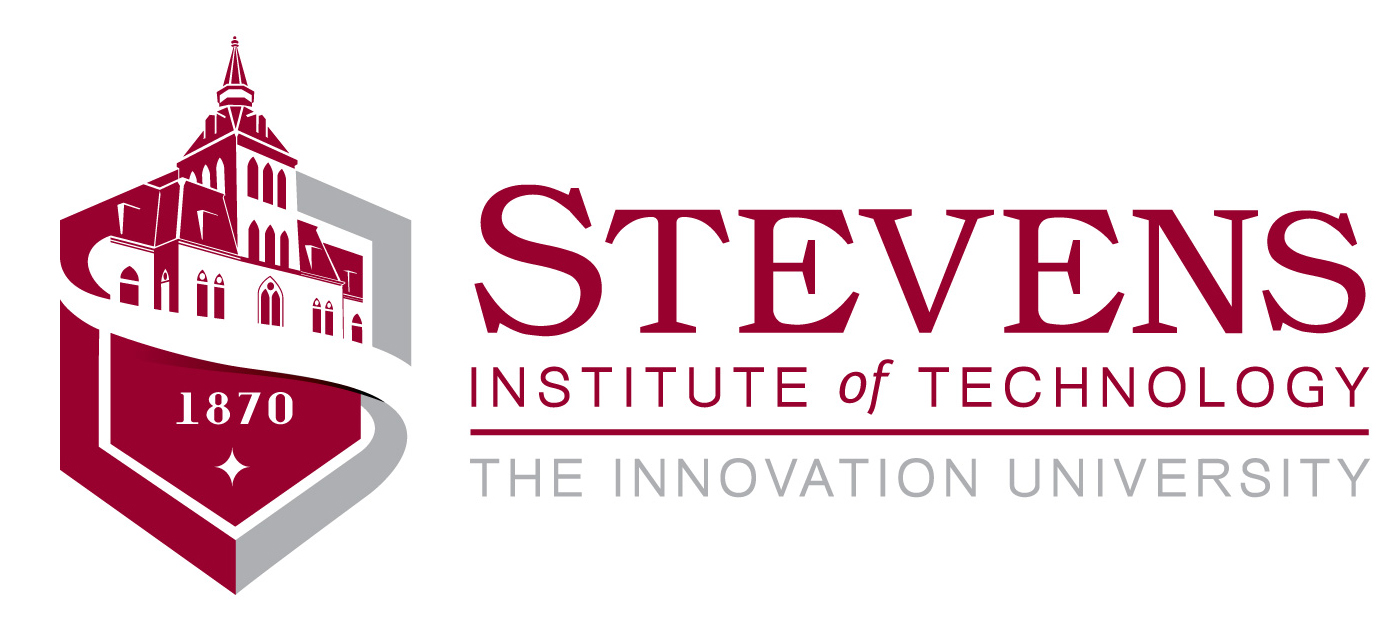 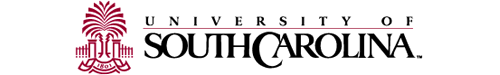 [Speaker Notes: New to Stevens, kind of….
Insider / Outsider perspective
My role here is to drive enrollment through building out brand and sharing ideas
Externally: The idea of Stevens  - our story and our offerings
Internally: The idea of leveraging our efforts and resources in marketing

This presentation is about those 2 ideas and the things we need to focus on to share them successfully.

Note: Integrated Marketing is a process that allows an organization to concentrate its limited resources on the greatest opportunities to increase revenue and achieve a sustainable competitive advantage.  Its about multiplying and reinforcing our strengths and efforts.]